Blood, Blood Products & Blood Transfusion
BY MBBSPPT.COM
Blood
Blood is the connective tissue consisting of plasma and cellular component.
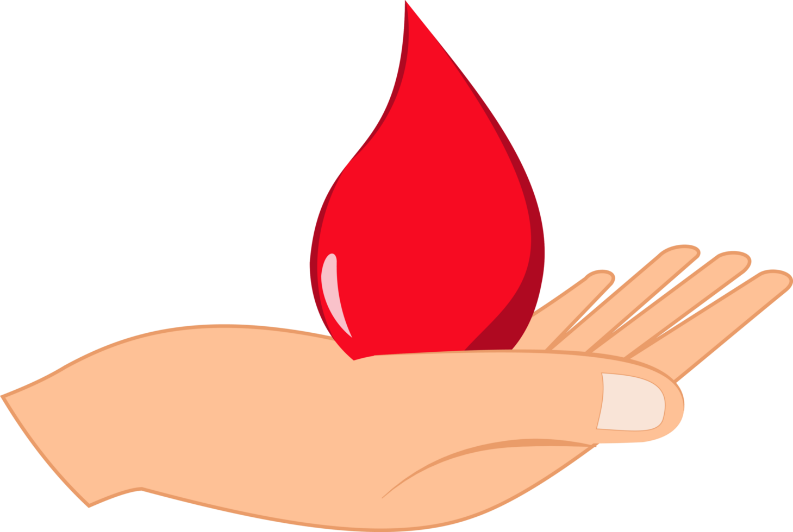 MBBSPPT.COM
2
Blood Components
MBBSPPT.COM
3
Functions of Blood
MBBSPPT.COM
4
Blood Products
MBBSPPT.COM
5
Blood Products
Whole blood
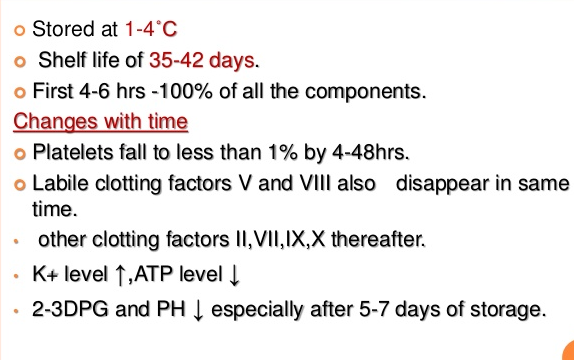 6
Blood Products
Whole Blood
Whole blood transfusion has significant advantages over packed cells as:
It is coagulation factor rich
If fresh, more metabolically active than stored blood.
MBBSPPT.COM
7
Blood Products
Packed RBC:
Platelets and plasma are removed
I unit 330 ml contains 50 – 70 % hematocrit
Rate of transfusion 3ml/kg     
Stored in SAG-M (Saline, Adenosine, Glu, Mannitol)
MBBSPPT.COM
8
Blood Products
Packed RBC: 
Indications
Trauma – acute blood loss > 20% 
Symptomatic anemia without clotting factor defects

Leucoreduced RBC
MBBSPPT.COM
9
Peri OP Blood Transfusion
MBBSPPT.COM
10
Blood Products
Platelets:
1) Random donor units – 55 x 10 9  platelets / unit
2) Apheresis units – 250 x 10 9   platelets / unit

20- 24◦C, 5 days 
Should be infused 30 Min
MBBSPPT.COM
11
Blood Products
Indications:
BLEEDING due to thrombocytopenia
Due to platelet dysfunction
Pts on clopidogrel who are actively bleeding
Prevention of spontaneous bleeding with counts < 20,000
MBBSPPT.COM
12
Blood Products
Fresh Frozen Plasma:
Plasma collected from single donor units or by apheresis 
Frozen within 8 hours of collection
Contains labile & nonlabile clotting factors, albumin and immunoglobulin. Factor VIII  ( 8 ) level at least 70 % of normal fresh plasma level

-40o C to -50 C, 2yrs 
10 – 15ml/hr, must be ABO compatible
MBBSPPT.COM
13
Blood Products
Fresh Frozen Plasma: 
Indications:
Single clotting factor deficiency
Multiple coagulation factor deficiencies:
DIC
Liver Disease 
Warfarin Overdose
TTP
MBBSPPT.COM
14
Blood Products
Cryoprecipitate:
Supernatant precipitate of FFP 
Rich in factor VIII and fibrinogen 
Stored at −30°C ,  2yrs
Indications:
1st choice for DIC
Given in hypofibrinoginemia  or factor VIII def
MBBSPPT.COM
15
Blood Products
Prothrombin complex Concentrates:
Highly purified concentrates prepared from pooled plasma.
Contain factors II, IX and X. Factor VII may be included

Indications:
Indicated for the emergency reversal of anticoagulant (warfarin)
MBBSPPT.COM
16
Blood Products
Autologous Transfusion:
2 Types
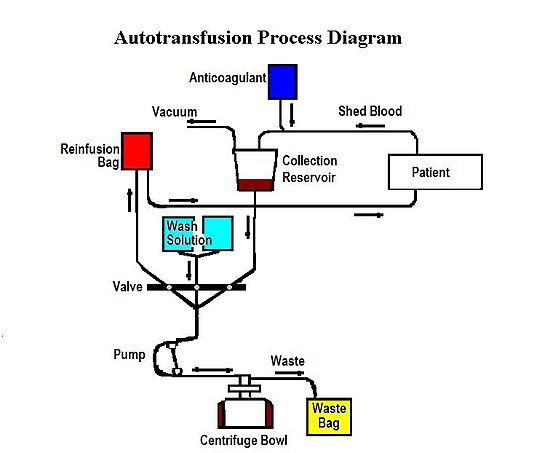 MBBSPPT.COM
17
Blood Groups
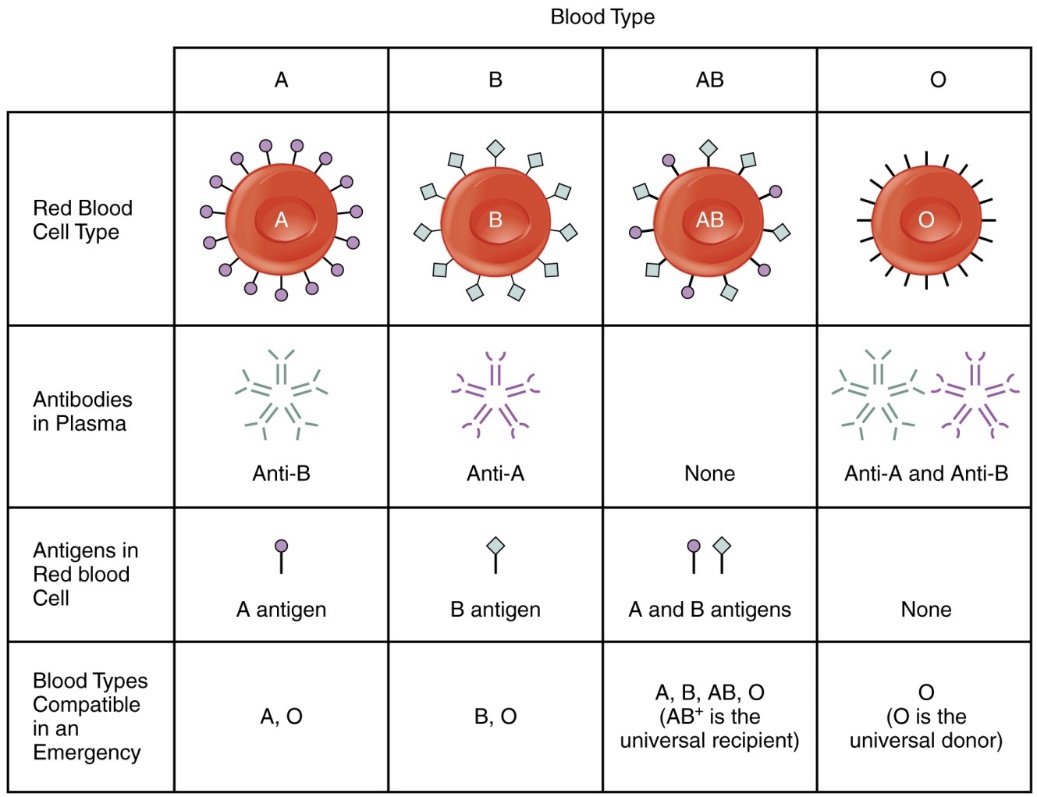 MBBSPPT.COM
18
Rh System
Rh(D) antigen is strongly antigenic and is present in approximately 85 per cent of the population
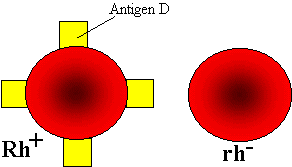 19
Cross Matching
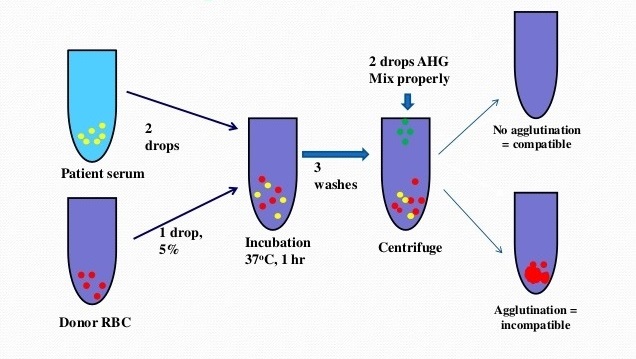 20
Cross Matching
Full cross matching 45 min
Emergency cross matching takes 15min checks only ABO/rh compatibility
MBBSPPT.COM
21
Complications
Two categories:
Infectious Complications
Non-infectious Complications
MBBSPPT.COM
22
Infectious Complications
Bacterial Contamination:
Mostly occurs with platelet components
At time of collection either from the donor or the venipuncture site, during component preparation
Usually by staph, pseudomonas, E.Coli, yersinia
Symptoms: Rapid onset
Fever, hypotension, chills, muscle pain
Vomiting, abdominal cramps, bloody diarrhea, hemoglobinuria, shock, renal failure, & DIC.
MBBSPPT.COM
23
Infectious Complications
Bacterial Contamination:
Transfusion must be stopped immediately
Gram stain & blood cultures should be done on the unit, patient and all infusion sets .
Broad-spectrum antibiotics should be given immediately intravenously
Viral:
HIV and HCV  1 transmission/2 million transfusion
MBBSPPT.COM
24
Complications
Noninfectious Complications
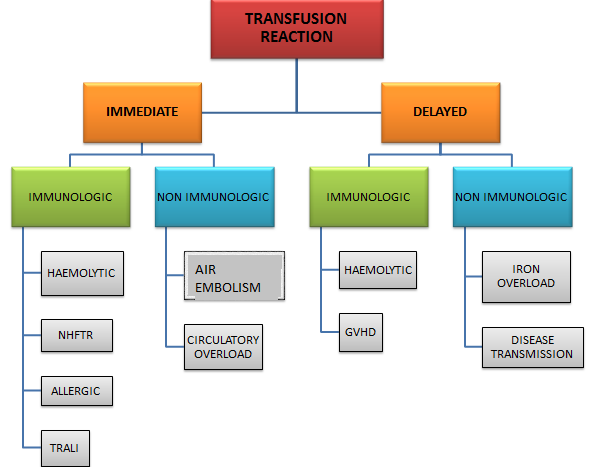 MBBSPPT.COM
25
Complications
IMMEDAITE IMMUNOLOGIC 

Acute Hemolytic Transfusion Reactions (AHTR):
Occurs when incompatible RBC’s are transfused into a recipient who has pre-formed antibodies (usually ABO or Rh)
Causes intravascular hemolysis
Symptoms occur within minutes
MBBSPPT.COM
26
Immediate Immunologic
Acute Hemolytic Transfusion Reactions (AHTR):

Signs & symptoms:
High fever/chills
Hypotension
Abdominal pain
Oliguria
Dyspnea
Dark urine
Pallor
MBBSPPT.COM
27
Immediate Immunologic
Acute Hemolytic Transfusion Reactions (AHTR):
Treatment/Prevention
Stop transfusion
Supportive care to maintain renal function
Goal of urine output 100 mL/hr. in adults for at least 18-24 hours
MBBSPPT.COM
28
Immediate Immunologic
Nonhemolytic Febrile Transfusion Reactions (NFHTR):
Definition: Rise in patient temperature >1°C (associated with transfusion without other fever precipitating factors)
1% of PRBC transfusions , 20% of Plt transfusions
Stop transfusion
Use of Antipyretics
Leukoreduced blood component
MBBSPPT.COM
29
Immediate Immunologic
Allergic Nonhemolytic Transfusion Reactions:
May be due to plasma proteins or blood preservative/anticoagulant
Presents with urticaria and wheezing
Treatment:
Mild reactions—Can be continued
Severe reactions—Must STOP transfusion and may require steroids or epinephrine
Prevention: Premedication (Antihistamines)
MBBSPPT.COM
30
Immediate Immunologic
TRALI  (Transfusion Related Acute Lung Injury)


Leukocyte Antibody                             Bioactive Lipids  


                 
 Pulmonary Microvascular Permeability    


Pulmonary Edema
MBBSPPT.COM
31
Immediate Immunologic
TRALI (Transfusion Related Acute Lung Injury)
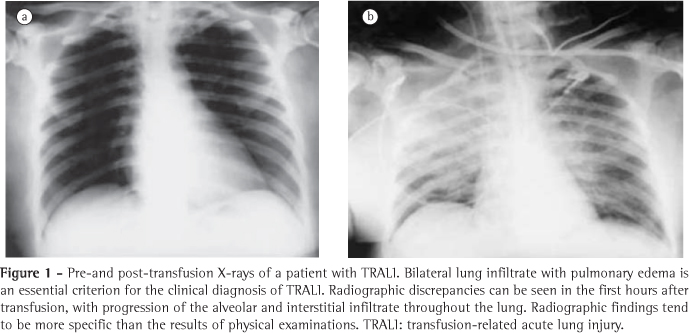 32
Immediate Immunologic
Clinical syndrome similar to ARDS
Occurs 1-6 hours after receiving plasma-containing blood products
Treatment
Respiratory support
No role for treatment with steroids or diuretics
MBBSPPT.COM
33
Immediate Nonimmunologic
Air Embolus:
Air infusion via line
Cough, dyspnea, chest pain, shock
If suspected:
Pt. placed on left side with head down
Displace air bubble from pulmonary valve
MBBSPPT.COM
34
Immediate Nonimmunologic
Circulatory overload:
Acute pulmonary edema due to volume overload
Signs/Symptoms
Dyspnea, cyanosis, orthopnea, severe Headache, HTN, CHF
Prevention: Slow TX. 
Treatment: Stop infusion
MBBSPPT.COM
35
Immediate Nonimmunologic
Hypothermia
Hypocalcemia
MBBSPPT.COM
36
Delayed Immunologic
Delayed Hemolytic Transfusion reaction:
Antibodies that usually do NOT activate Complements : Rh, Kell, etc.
Associated with
     Extravascular Hemolysis
Fever
Anemia
Mild Jaundice, Bilirubinuria
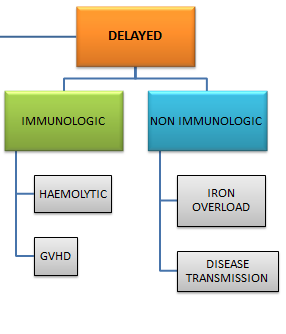 MBBSPPT.COM
37
Delayed Immunologic
Graft vs Host Disease:
Results from engraftment of donor lymphocytes of an immuno competent donor into an immuno compromised host 2-30 days after transfusion
Symptoms: Diarrhea, skin rash, pancytopenia
Usually Fatal: No Treatment
Prevention: Irradiation of donor cells (Render T-cells incapable of replication)
MBBSPPT.COM
38
Delayed Immunologic
Post Transfusion Purpura:
Antibodies to platelet antigens (HP1a ) causes abrupt onset of severe thrombocytopenia (platelet count <10,000/l) 5-10 days following transfusion.

Signs: Purpura, bleeding, fall in platelet count

Treatment:
Usually self-limited, recovery within 21 days
Plasmapheresis or corticosteroids
MBBSPPT.COM
39
Delayed Non-Immunologic
Iron Overload:
Etiology: Each unit of PRBC  200-225 mg of Fe
Excess iron resulting from chronically transfused patients such as hemoglobinopathies, chronic renal failure

Signs: Muscle weakness, fatigue, weight loss, mild jaundice, anemia
Treatment: deferoxamine - an iron chelating agent
MBBSPPT.COM
40
THANKS!